Higher Education Parents Dialogue Parliament : 12/10/16NATIONAL CONSENSUS ON THE NATIONAL HIGHER EDUCATION CRISIS
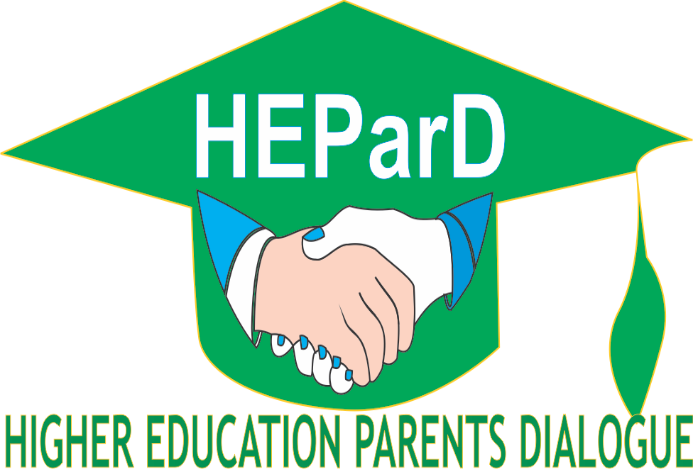 .
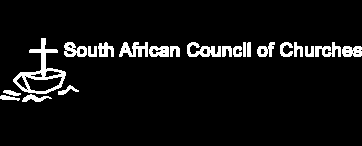 Executive Summary : HEParD Short Term Interventions
HEParD in partnership with the SACC – the SA Council of Churches
HE Parents becoming a direct stakeholder in the current Higher Education Crisis.
Getting churches and business behind HEPard.
Community leaders intervening to save the 2016 Higher Education Academic Year.
Consulting and mobilising civil society to assist in mediation, facilitation and dialogue.
Promoting vigorous dialogue with all parties.
Parents consulting National Assembly & NCOP on taking civil society into confidence.
1. Who is SACC & HEParD
SACC is the organized body of Christian churches for common public ministry of prayer and action.
SACC aims to fulfill South Africa's promise of a just, reconciled, equitable and sustainable society, free of racial, tribal, xenophobic and gender prejudices, free of corruption and deprivation, and with enough food and shelter for every citizen; and for each child born to grow to their God-given potential.
HEParD is a national alliance of independent organisations and former student, union, and community leaders who represent concerned parents
HEParD was launched on the 23 September 2016
HEParD has now expanded to include many other professionals churches former student activists, and a
Provincial structures and consultations are currently being convened 
National leadership and secretariat has been set up to assist with coordination and logistics
2. Who are we, and What is our role?
We are parents, former progressive student leaders and activists from the generation of the 1980s and 1990s
We are also members of the Inter-faith community, progressive professional and civil society organisations
We have decided to be involved because we understand student struggles as we have been there before; we have a duty to be involved in the current struggles in support of the demands of our children as their demands were our demands during our times
Importantly, today’s struggles have the potential to take the country to the next level in the quest for social justice, and achieving universal access for the poor to quality free education. There is also the imminent danger of anarchy and wanton destruction of property and violence which could result in loss of life, and the reversal of the gains made during the democratic transition
Our role therefore is to be The Voice of Parents. We don’t pretend to speak on behalf of all parents, nor are we mandated by all parents, but, we represent a substantial generation of parents and stakeholders who want to see a peaceful sustainable solution to the challenges in higher education in South Africa
3.HEPARD National Structure
4. HEParD Provincial Structure
5. What we seek to achieve
As parent representatives, we seek a peaceful sustainable solution to the current impasse between the students, the university principals, and the Department of Higher Education on the demands of the students
We believe that there should be an immediate end to violent protests, and that All the parties should be willing to create a climate of peace which will enable for resumption of talks, and to agree on the process and “rules of engagement” to resolve internal issues (campus by campus), and national issues (those that require direct government response)
As parents, we would like to see the following, (on each campus);
The students and the university management should agree to facilitated talks or mediation, to get towards restoring normality on the campuses
An independent mediator or facilitator to be appointed for this purpose
What we seek to achieve (cont.)
The parties must then agree on;
Re-opening of all campuses that are closed
How lost study time will be recovered, and when exams will be written
The removal of security from campuses
To continue to engage on other outstanding campus based internal issues
To be part of a national process to Talk/Negotiate about the demands for free education, and other issues of national concern
6. HEParD Short Term Interventions
Deployment of HEParD and Churches leadership in Tackling Hotspot Universities in Gauteng, Western Cape, Eastern Cape, KZN and Limpopo
HE Parents becoming a direct stakeholder in the current Higher Education Crisis.
Getting churches and business behind HEPard.
Community leaders intervening to save the 2016 Higher Education Academic Year.
Consulting and mobilising civil society to assist in mediation, facilitation and dialogue.
Agree on provincial program of interventions
Achieve minimum agreements on what to be communicated to S.A. after the Imbizo
Agree on meeting programs and agenda  when meeting students, universities and government.
7. Why urgency to Parliament
This is a national crisis, we want 
We need urgent national consensus on way forward
Constitutionalism is deliberately eroded. Soon 3 arms of elected government will be openly undermined.
We
8.What constitutes a national crisis
2016 Academic Year is under threat
All 26 institutions are affected for a month, and are turned into security zones. 
Looming racial battles
Looming class action against  government and universities
Protecting silent majority
Saving the academic year
Fertile ground for agent provocateurs
Elected student leadership is dislodged
Lowering academic standards
Deliberately link Fees Crisis to Ratings Agency
Tackling the VC’s so as to get attention of adults and their institutions.
Silent majority
9. Parents’ assessment of the situation
Constrant refrain : Our children feel they are not being heard.
This impasse : An assault to higher education system as we know it.
This is beyond Fees
National  
It is a political problem, requiring effective political leadership.
We need to isolate the “tension  points” fr26 institutions are affected for a month
Looming racial battles
Looming wide class action against  government and universities
Fertile ground for agent provocateurs
Elected student leadership is dislodged
2017 New intake will be affected. Hence 2018 & 2019 etc
10.Our expectation and requests
Political parties in NA & NCOP to give clear directions and support for peaceful resolution
We will invite all political parties to engage with us in our mediation efforts nationally and provincially.
NA & NCOP to convene special sitting. Trickling to provincial legislatures
Provincial legislatures to note that this has implications on basic education. Public consultations to assist in achieving stability of HE
Assume the attitude of a national crisis, requiring national consensus
We will be engaging with the Inter-Ministerial Task on Higher Education, the outcomes of which may or may not have fiscal implications.